NOM DU PROJET
« Mon ESS à l’Ecole »
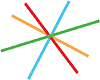 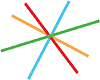 PHOTO DU PROJET/objet
Le projet sur les réseaux sociaux – FB, Tweeter, Insta
Ecrire ici quelques lignes de présentation du projet
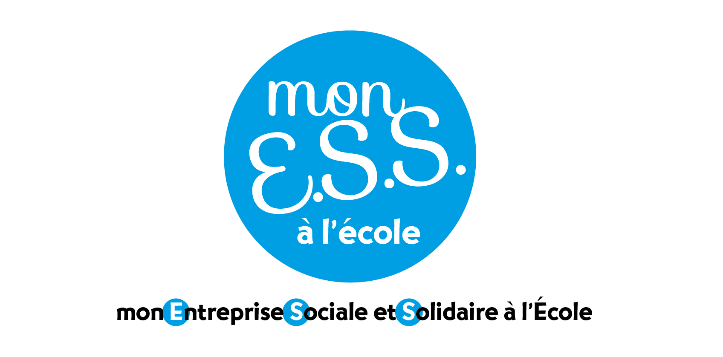 Classe
Établissement
Ville
académie
LOGO 
PROJET
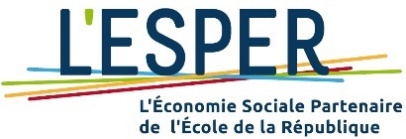